Муниципальное общеобразовательное учреждение средняя общеобразовательная школа № 32 г.Сургут,2024
Современные образовательные технологии на уроках русского языка и литературы
Подготовила
КРАВЧЕНКО ЕЛЕНА ЮРЬЕВНА,
учитель русского языка и литературы
Сегодня основная цель обучения - это не только накопление учеником определённой суммы знаний, умений, навыков, но и подготовка школьника как самостоятельного субъекта образовательной деятельности. 
В основе современного образования лежит активность и учителя, и, что не менее важно, ученика. 
Именно этой цели - воспитанию творческой, активной личности, умеющей учиться, совершенствоваться самостоятельно, и подчиняются основные задачи современного образования.
Использование передовых технологий - важнейший критерий успешности учителя.
Технология – 
это совокупность приемов, 
применяемых в каком-либо деле, 
мастерстве, искусстве.
(Толковый словарь).
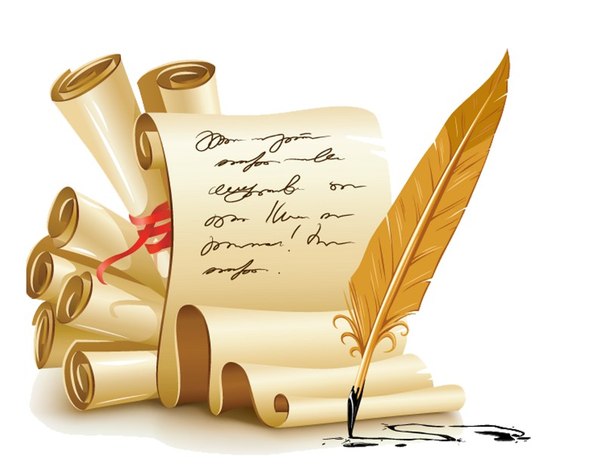 Современные педагогические технологии
Технология уровневой дифференциации
 Проблемное обучение
 Развивающее обучение
Технологии развития критического мышления
 Технология проектного обучения
 Педагогические мастерские
 Здоровьесберегающие технологии
 ИКТ
 Игровые технологии
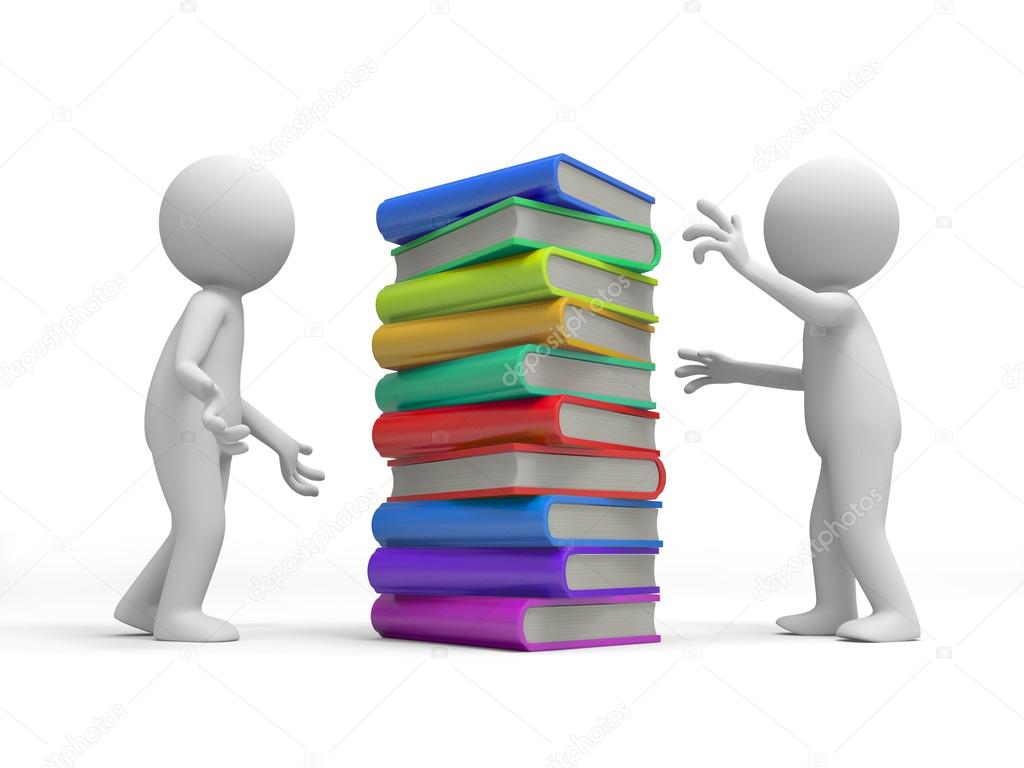 Проблема!
Во всех нормативных документах последних лет подчеркивается важность формирования всех видов речевой деятельности,  определяющих способность осознанно воспринимать звучащую  речь, грамотно, точно, логически стройно передавать в устной и письменной форме  свои собственные мысли.
Перед  учащимися очень остро, особенно в последнее время, стоит задача приобретения знаний и умений, необходимых для восприятия, понимания и интерпретации текстов  различных стилей и жанров.
Ожидаемые результаты
Результативность уроков находится в прямой зависимости от того, насколько рационально организованы устные и письменные задания, как продумана взаимосвязь  устной и письменной речи учащихся, созданы ли условия для преодоления учениками трудностей, возникающих при переходе от мысли к речи, от речи к мысли.

   Система обучения связным высказываниям, в основе которой лежит работа с текстом,  способствует выработке осознанных речевых умений. Реже наблюдаются отступления от темы, лучше передается основная мысль, становится разнообразнее структура  текста. Таким образом, речевая теория работает на речевую практику.
Решить поставленные задачи позволяет 
                                     комплексная работа с текстом. 
Этот вид работы предполагает  
обучение нормам литературного языка, 
организацию работы по обогащению словаря 
и грамматического строя  речи учащихся, 
развитию связной речи.
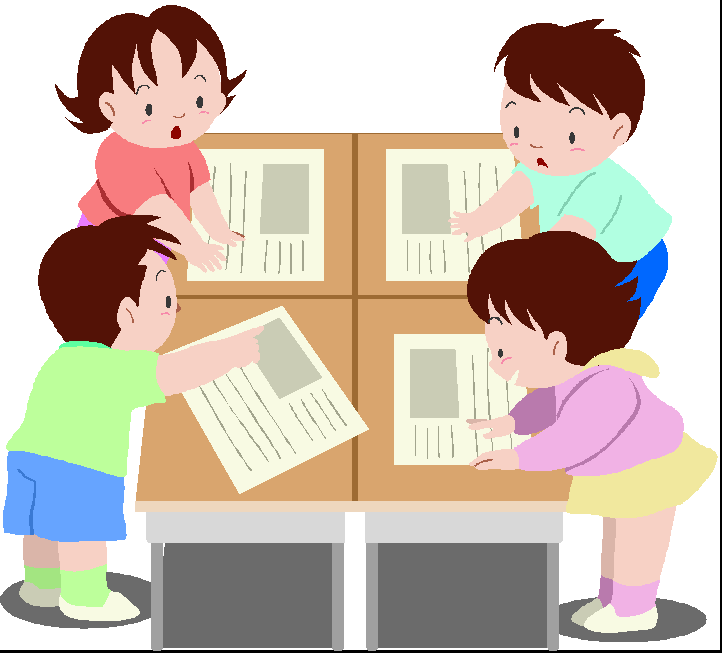 Индивидуальная работа
Групповая работа
Коллективная работа
Парная работа
Технологические приемы работы с текстом:
синквейн;
кластер;
мозговая атака;
двойные дневники;
верные – неверные утверждения;
проблемные ситуации;
сводные таблицы;
ключевые  слова;
знаем – хотим узнать – узнали…
чтение с остановками;
эссе;
зигзаг;
прогнозы;
бортовые дневники;
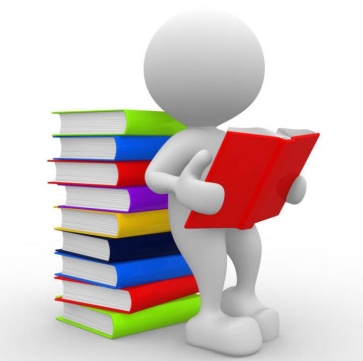 Синквейн
концентрация знаний, ассоциаций, чувств;
сужение оценки явлений и событий;
выражение своей позиции ,взгляда на событие, предмет.
Репортаж
Общественный, актуальный Воздействует, влияет, побуждает
Эмоциональная оценка события 
Публицистический стиль
1 строка — тема текста называется одним словом (обычно существительным);
2 строка — описание темы в двух словах (прилагательными);
3 строка — описание действия в рамках темы тремя словами (глаголами);
4 строка — фраза из четырёх слов, показывающая отношение к теме;
5 строка — синоним из одного слова или словосочетания, повторяющий суть темы.
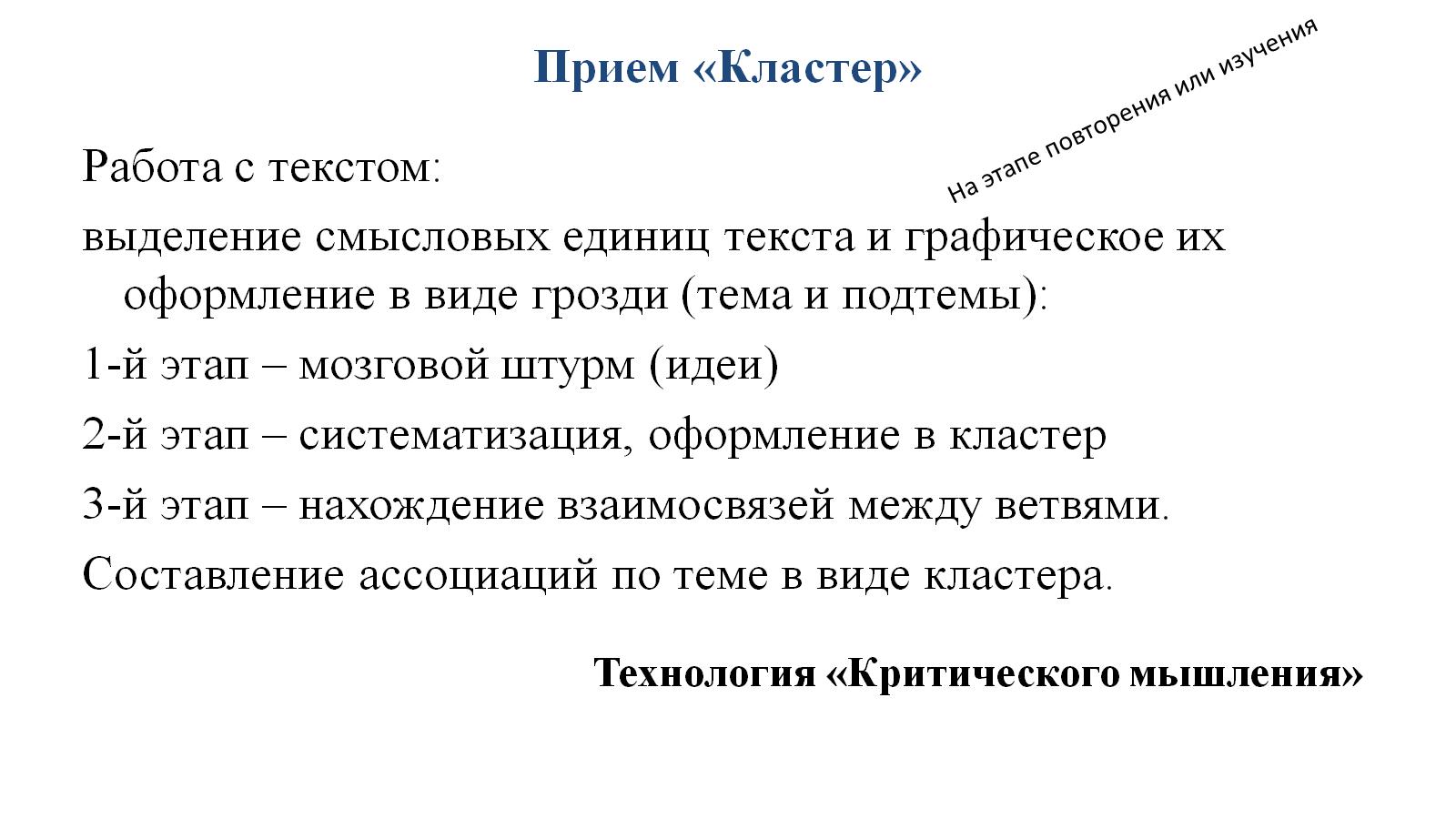 Прием «Кластер»
Кластер
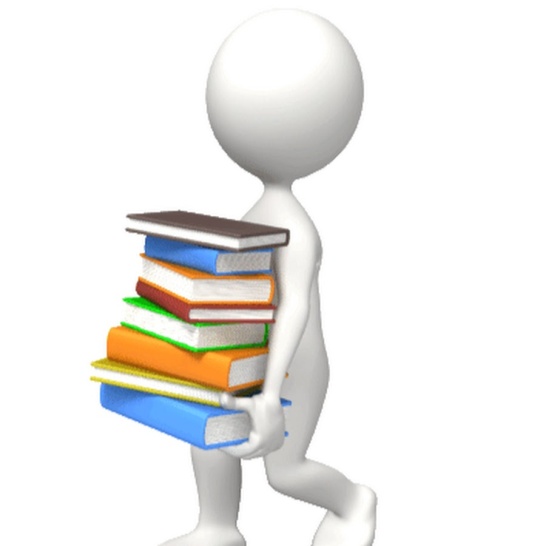 способ графической организации материала;
записывается ключевое слово-ядро темы;
вокруг ключевого слова записываются слова, выражающие 
основные идеи, факты, образы по теме.
Кластер по рассказу «Конь с розовой гривой» (В.П. Астафьев)
Кластер по образу Чацкого («Горе от ума» А.С.Грибоедов)
Образованность
Прямота
Самоуверенность
Ум
Честь
В чем горе Чацкого?
Горячность
Бесцеремонность
Прямота
Кластер по теме «Имя прилагательное»
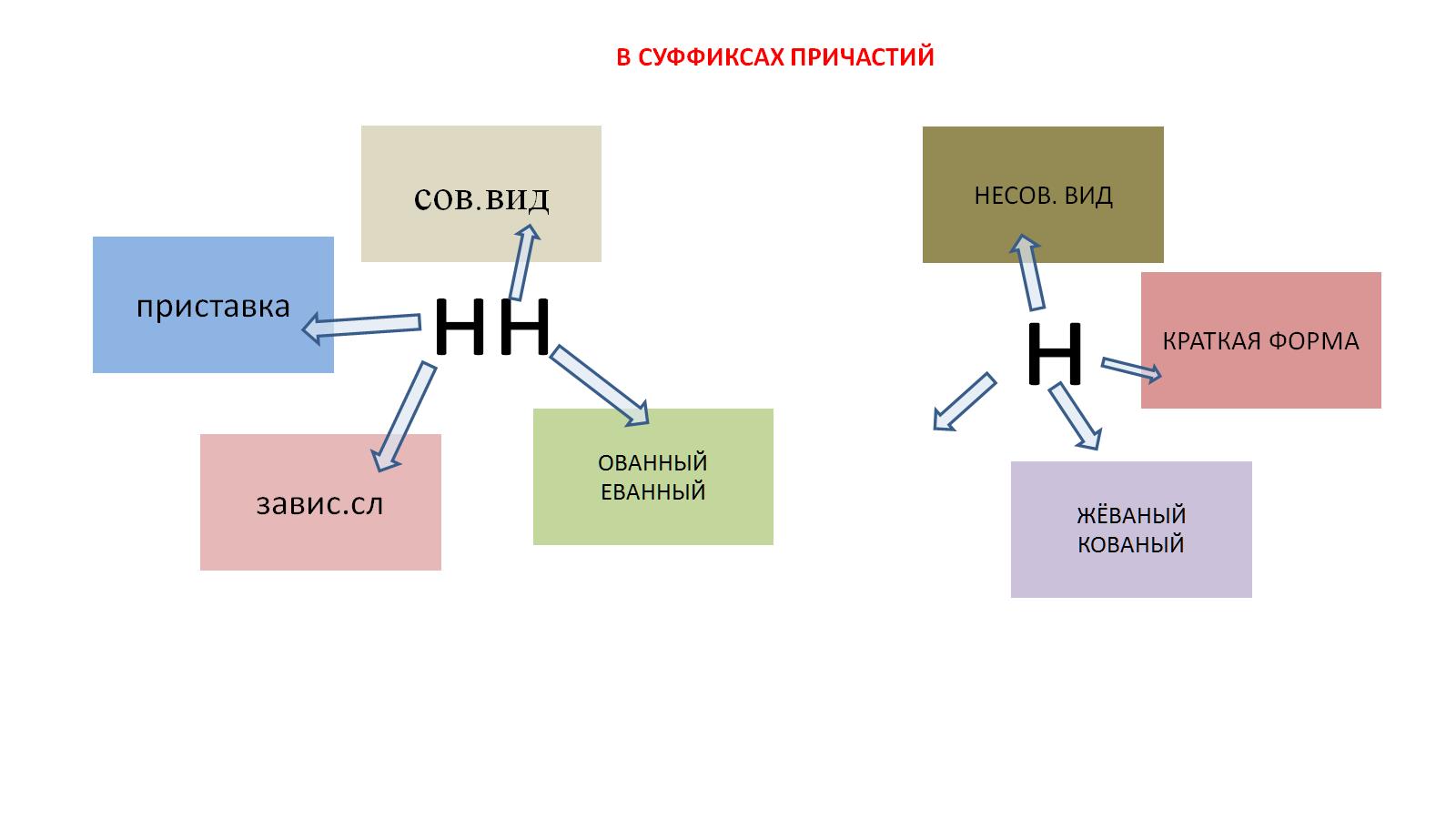 приставка
Кластер по теме «Н и НН в суффиксах причастий»
Двойные дневники
Какая часть текста произвела наибольшее впечатление?
Что заставило записать эту цитату? Какие мысли она вызвала? Какой вопрос возник в связи с ней?
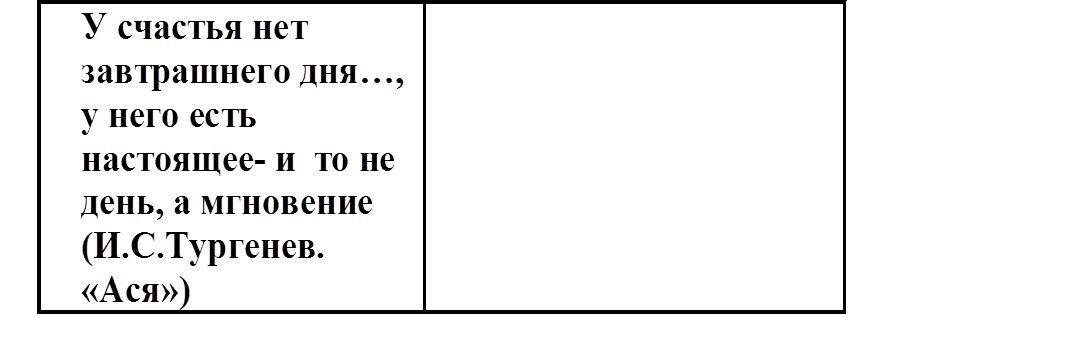 Двойные дневники (по рассказу В.П.Астафьева  «Конь с розовой гривой»)
Прием «толстых» и «тонких» вопросов
Может быть использован на любой из трех фаз урока: на стадии вызова — это вопросы до изучения темы, на стадии осмысления — способ активной фиксации вопросов по ходу чтения, слушания, при размышлении — демонстрация понимания пройденного.
Ключевые слова
Учитель выбирает и записывает 4-7слов.
Учащиеся дают общую трактовку этих терминов.
Восстанавливают сюжет или предложения, в котором фигурируют эти понятия.
Воспроизводят какой-либо процесс, опираясь на эти слова.
Занимаются сочинительством, стилистически грамотно используя эти слова  в тексте.
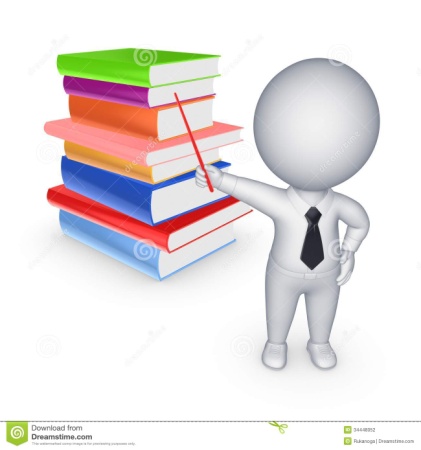 Проблема
Причина
Вывод
Факты
Прием «фишбоун» (рыбная кость)
Эта стратегия позволяет учащимся «разбить» общую проблемную тему на ряд причин и аргументов.
Особенно рекомендуется применять для рассмотрения неявных проблем.
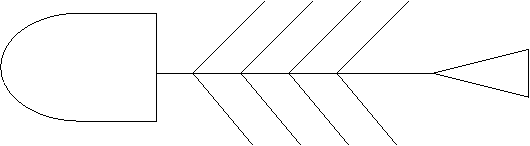 Фишбоун на уроке литературы при изучении повести Б. Полевого «Повесть о настоящем человеке» с применением межпредметных связей.
Голова — легко ли совершить подвиг.
Верхние косточки — герои смелые, хочется жить; нужно защищать Родину;
Нижние косточки — мастерство летчика, выдержка героя, любовь к Родине.
Хвост — каждый человек может стать героем, если он патриот.
Прием «РАФТ»
Прием работы при создании авторского текста РАФТ (в переводе raft – «плот»). Учит критически осмысливать информацию, интерпретировать ее, понимать суть, адресную направленность, цель информирования
Роль
Аудитория
Форма
Тема
Идея состоит в том, что пишущий выбирает для себя некую роль, т.е. пишет текст не от своего лица. Для робких, неуверенных в себе учащихся это спасение, поскольку такой ход снимает страх перед самостоятельным высказыванием. Затем необходимо решить, для кого предназначен текст, который предстоит написать (для родителей, учеников и т. д.). 
Вышеперечисленные параметры во многом продиктуют и формат создаваемого текста (письмо, сочинение и т. д.). И, наконец, выбирается тема. 
На самом деле все это может происходить в обратном порядке или одновременно. 
Выбор может происходить как индивидуально, так и в парах, малых группах сотрудничества с распределением ролей или предоставлением разных вариантов презентаций продукта.
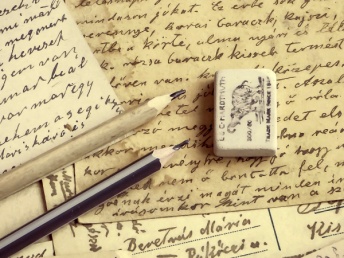 Проблемные вопросы (опережающее домашнее задание)
1) Кто, по вашему мнению, самый счастливый герой в романе Тургенева «Отцы и дети»/К уроку «Испытание любовью»/
2) Оправдывает или не оправдывает Гоголь Андрия?/К уроку «Можем ли 
мы оправдать Андрия?»/
3) Попробуй оправдать Печорина/либо обвинить/
- Задать вопросы герою,/ связанные с содержанием романа/
-Охарактеризовать героя, составить цитатный план.
Проблемный вопрос по теме 
«Нет величия там, где нет простоты, добра и правды» 
(по роману Л.Н.Толстого «Война и мир») 

Почему, по мнению Толстого, 
ничтожны те, кто живет только собой, жизнью, построенной на несчастье других?
Ромашка Блума- ромашка вопросов
Уточняющие
(Правильно ли я понял… )
Практические
(Где используют?)
Простые вопросы
(знания)
Тема
Вопросы
Объясняющие
(Почему? Причинно-следственная связь)
Оценочные
Что хорошо?
Что плохо?
Творческие
(Что было бы?)
прогноз … предположение..
Таксономия  (от греч.) – расположение, строй, порядок. Эти вопросы связаны с классификацией уровней познавательной деятельности: знание, понимание, применение, анализ, синтез и оценка  
(по Бенджамину Блуму)
«Ромашка Блума»
«Ромашка Блума» состоит из шести лепестков - шести типов вопросов:
  простые, отвечая на которые нужно назвать какие-то факты, вспомнить и воспроизвести определённую информацию 
(Как звали главного героя?);
  уточняющие выводят на уровень понимания текста
(Правда ли, что..?);
  интерпретационные (объясняющие), направленные на установление причинно-следственных связей 
(Почему..?);
  творческие, содержащие частицу бы, элементы условности, предположения, прогноза 
(Как вы думаете, возможно ли..?);
  оценочные, направленные на выявление критериев оценки тех или иных событий, явлений, фактов 
(Правильно ли поступил..?);
  практические, позволяющие установить взаимосвязь между теорией и практикой 
(Как бы я поступил на месте героя..?).
Эссе
Свобода. Что представляется мне, когда я слышу это слово? Зеленые луга под летним солнцем или безоблачное небо, словно купол накрывающее все вокруг. Или ветер, который сметает снег с вершин самых высоких гор… У человека, живущего в современном мире, не может быть абсолютной свободы…
(При изучении романа «Мы» Е. Замятина)
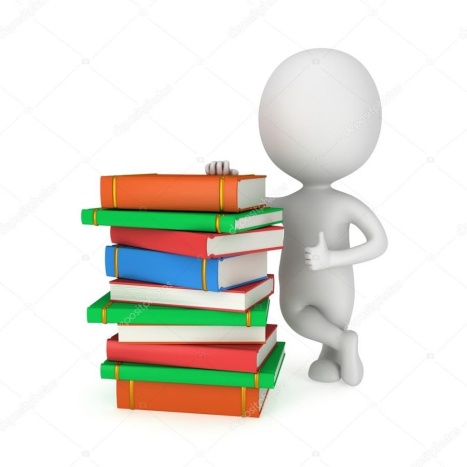 Приём «Лови ошибку»
Учитель заранее готовит текст, содержащий ошибочную информацию, и предлагает учащимся выявить допущенные ошибки.
Важно, чтобы задание содержало в себе ошибки 2 уровней:
    явные, которые достаточно легко выявляются учащимися, исходя из их личного опыта и знаний;
     скрытые, которые можно установить, только изучив новый материал.
Учащиеся анализируют предложенный текст, пытаются выявить ошибки, аргументируют свои выводы. Затем изучают новый материал, после чего возвращаются к тексту и исправляют те ошибки, которые не удалось выявить в начале урока.
Реконструкция текста
Один из продуктивных приемов работы с текстом на уроке русского языка является.  Этот прием подойдет в качестве проверки усвоенных ранее знаний и для работы с параграфом при изучении  нового материала.
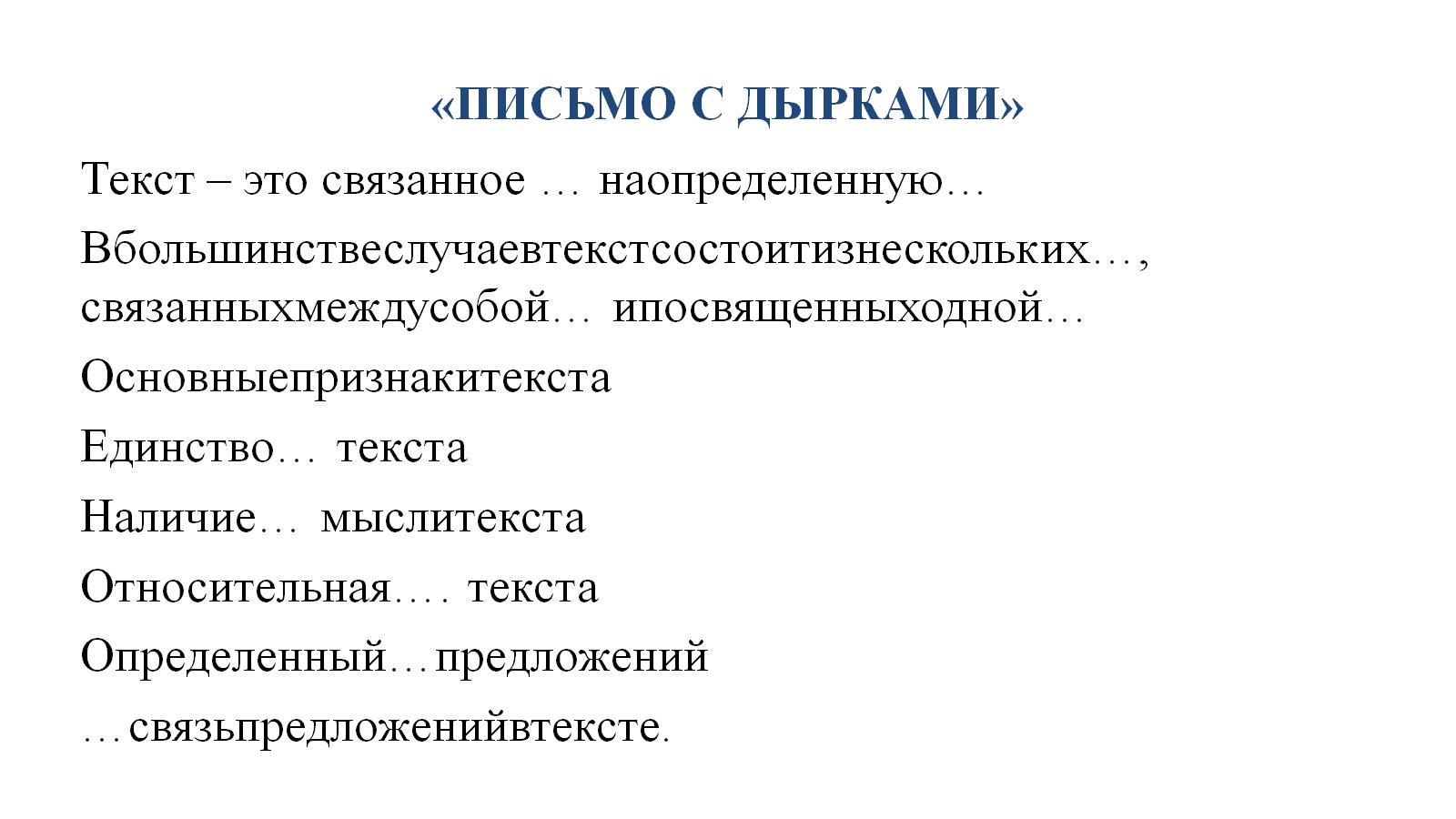 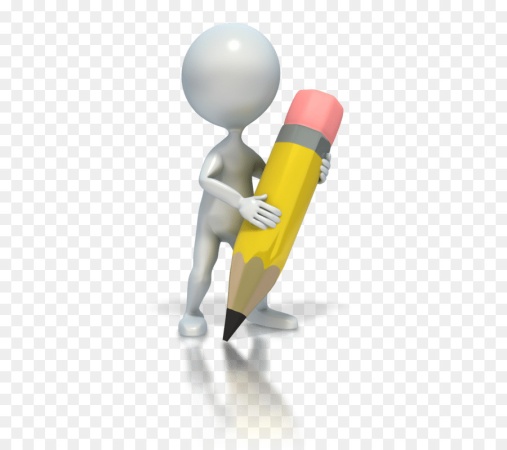 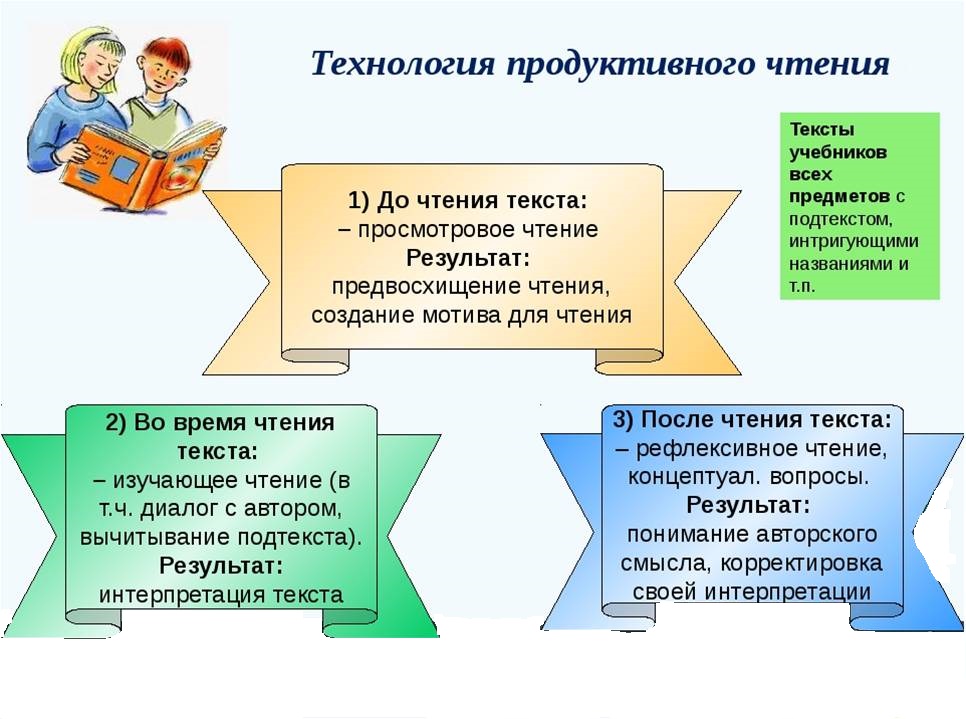 Технология смыслового чтения включает в себя три этапа работы с текстом
I этап. Работа с текстом до чтения. 
1.Антиципация (предвосхищение, предугадывание предстоящего чтения). 
Определение смысловой, тематической, эмоциональной направленности текста, выделение его героев по названию произведения, имени автора, ключевым словам, предшествующей тексту иллюстрации с опорой на читательский опыт. 
2. Постановка целей урока с учётом общей готовности учащихся к работе.
II этап. Работа с текстом во время чтения. 
1. Первичное чтение текста. Самостоятельное чтение в классе или чтение - слушание, или комбинированное чтение (на выбор учителя) в соответствии с особенностями текста, возрастными и индивидуальными возможностями учащихся. Выявление первичного восприятия. Выявление совпадений первоначальных предположений учащихся с содержанием, эмоциональной окраской прочитанного текста. 
2. Перечитывание текста. Медленное «вдумчивое» повторное чтение (всего текста или его отдельных фрагментов). 
3. Анализ текста (приемы: диалог с автором через текст, комментированное чтение, беседа по прочитанному, выделение ключевых слов, предложений, абзацев, смысловых частей). Постановка уточняющего вопроса к каждой смысловой части. Беседа по содержанию текста. Обобщение прочитанного. Постановка к тексту обобщающих вопросов. Обращение (в случае необходимости) к отдельным фрагментам текста. Выразительное чтение.
Приём «Сплошной текст» (К3- смысловая цельность, речевая связность, последовательность сочинения)
Предлагается разделить текст сочинения на абзацы.
             Неуверенность в себе – это неспособность человека правильно ставить цели, соотносить их с внешними обстоятельствами и позитивно оценивать свои результаты. Неуверенность в себе может стать причиной массы неприятностей - вплоть до серьёзных заболеваний, не говоря уже о житейских проблемах, может послужить почвой постоянной зависимости от чужого мнения. Попробуем доказать данный тезис примерами из текста С.А.Лубенец. Во-первых, неуверенному в себе человеку чужие оценки кажутся гораздо более важными и значимыми, чем собственные; каждый свой поступок он видит прежде всего глазами окружающих. Например, предложения 16-17 подтверждают мысль о том, что Венька, несмотря на то что у него есть своя точка зрения, считает чужое мнение более правильным. Во-вторых, неуверенность в себе мешает человеку чувствовать свою самодостаточность и отстаивать свое мнение. Ему приходится подстраиваться под других людей и принимать решения, полагаясь на их советы, не принимая в учет собственную точку зрения. Например, предложения 21-22 доказывают, что Венька, делая всё, чтобы надеть синий свитер, стремится быть таким, как все. Таким образом, мы доказали мысль о том, что неуверенность в себе мешает человеку быть самим собой, отстаивать свои взгляды, самостоятельно принимать решения.
Приём «Перепутанная композиция»
Учащимся предлагается найти ошибки в построении текста сочинения.
                 Неуверенность в себе – это неспособность человека правильно ставить цели, соотносить их с внешними обстоятельствами и позитивно оценивать свои результаты. Попробуем доказать данный тезис примерами из текста С.А.Лубенец.
                 Во-первых, например, предложения 16-17подтверждают мысль о том, что Венька, несмотря на то что у него есть своя точка зрения, считает чужое мнение более правильным. Неуверенному в себе человеку чужие оценки кажутся гораздо более важными и значимыми, чем собственные; каждый свой поступок он видит прежде всего глазами окружающих.
                  Во-вторых, неуверенность в себе мешает человеку чувствовать свою самодостаточность и отстаивать свое мнение. Ему приходится подстраиваться под других людей и принимать решения, полагаясь на их советы, не принимая в учет собственную точку зрения. Например, предложения 21-22 доказывают, что Венька, делая всё, чтобы надеть синий свитер, стремится быть таким, как все.
                 Неуверенность в себе может стать причиной массы неприятностей - вплоть до серьёзных заболеваний, не говоря уже о житейских проблемах, может послужить почвой постоянной зависимости от чужого мнения. Таким образом, мы доказали мысль о том, что неуверенность в себе мешает человеку быть самим собой, отстаивать свои взгляды, самостоятельно принимать решения.
Комплексная работа с текстом – надежное средство подготовки к итоговой аттестации
1) Подготовить к выразительному чтению текста;2) Определить тему, основную мысль текста. Выписать ключевые слова (словосочетания);3) Озаглавить текст;4) Определить стиль текста;5) Доказать, что это текст;6) Определить тип текста;7) Определить средства связи между предложениями в тексте;8) Объяснить значение выделенных слов;9) Подобрать к выделенным словам синонимы и антонимы;10) Найти многозначные слова;11) Найти в тексте синонимы и антонимы, слова употребленные в переносном значении, стилистически окрашенные;12) Найти заимствованные слова. Объяснить их значение;13) Составить план текста. Подготовиться к пересказу (устному или письменному);14) Произвести на материале текста разные виды разбора;15) Проанализировать орфографию и пунктуацию текста.
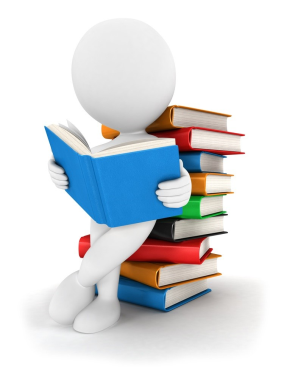 Представленные приемы работы с текстом  позволяют решать следующие речевые задачи:
учить видеть, слышать и чувствовать текст;
пополнять речевую память учащегося;
продуктивно усваивать учебный материал;
прививать  эстетический вкус;
формировать собственное мнение, высказывать его, уметь аргументировать.
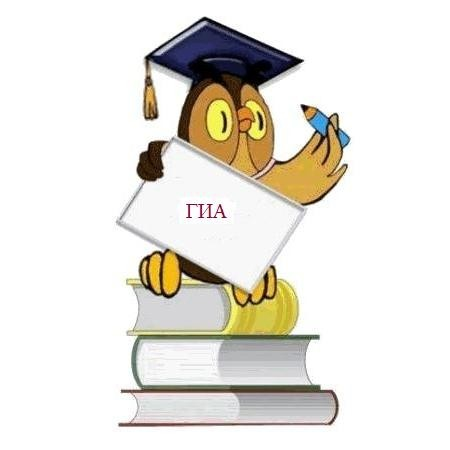 Главное в работе учителя – вселить в учеников уверенность в их силы, в творческий потенциал при подготовке к ГИА
Применение современных технологий на уроках русского языка и литературы
даёт возможность добиваться успеха: результаты обучения становятся выше. Мы чувствуем себя более уверенно, так как владеем современными методиками.
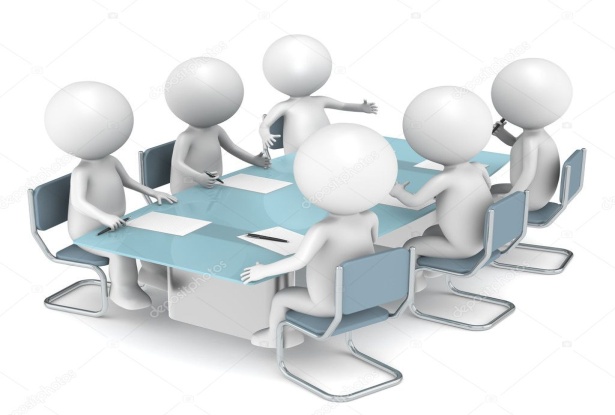 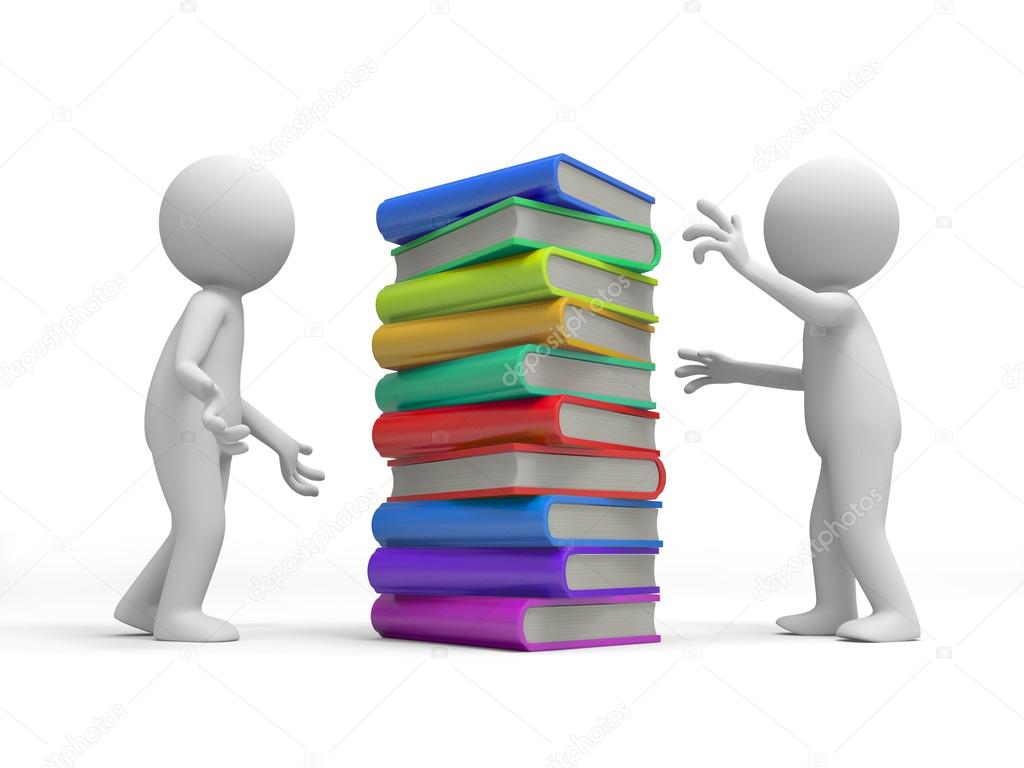 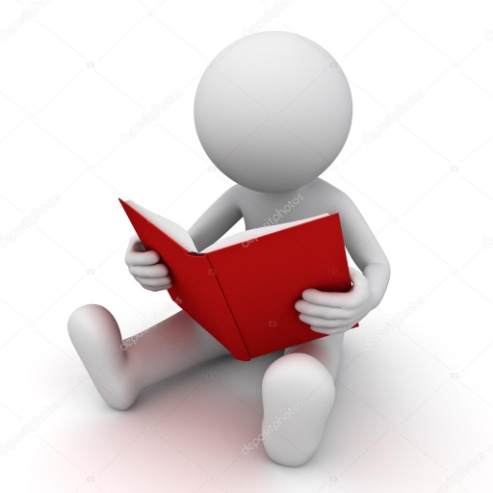 Спасибо за внимание
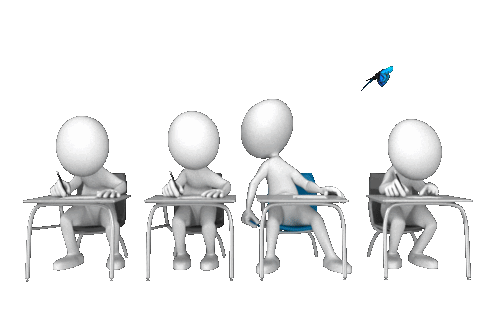